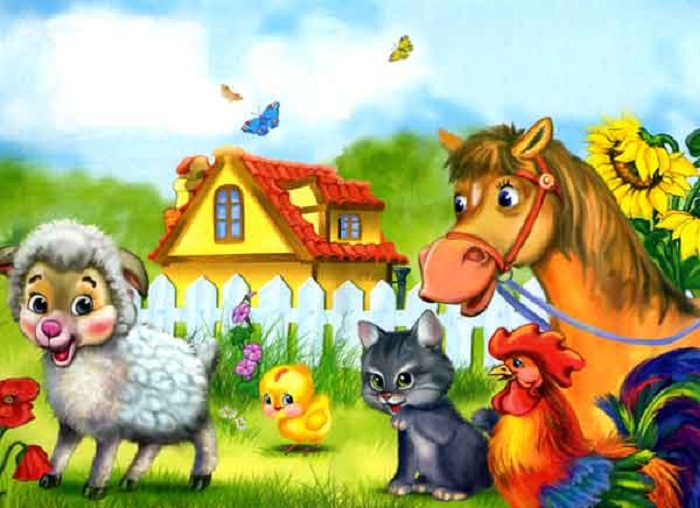 Наши домашние животные
Загадки
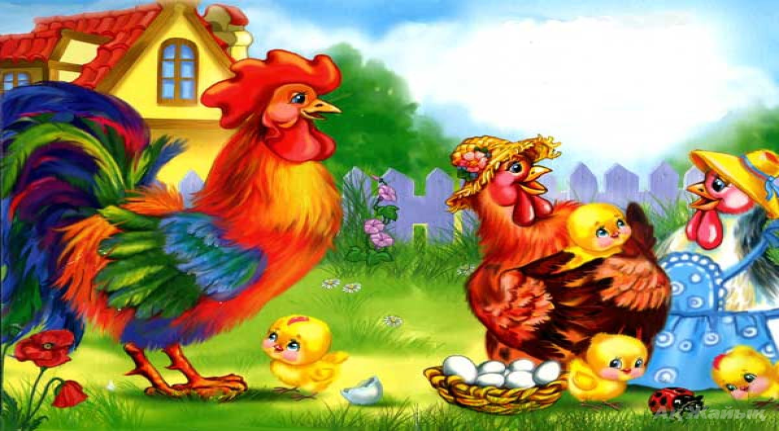 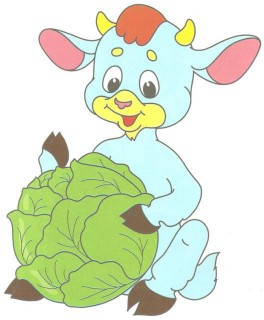 Все бородой трясёт, Травки очень просит: «Ме, да ме, Дай-те травки мне..»
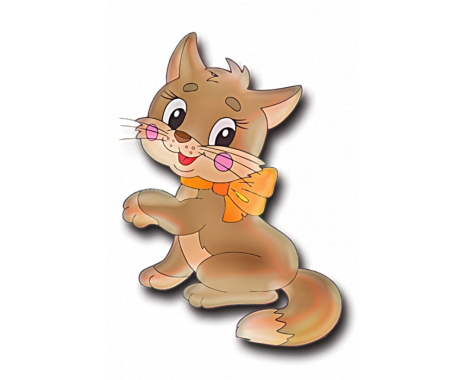 Ночью он уже не спит, От мышей дом сторожит. Молочко из миски пьёт. Это наш домашний…
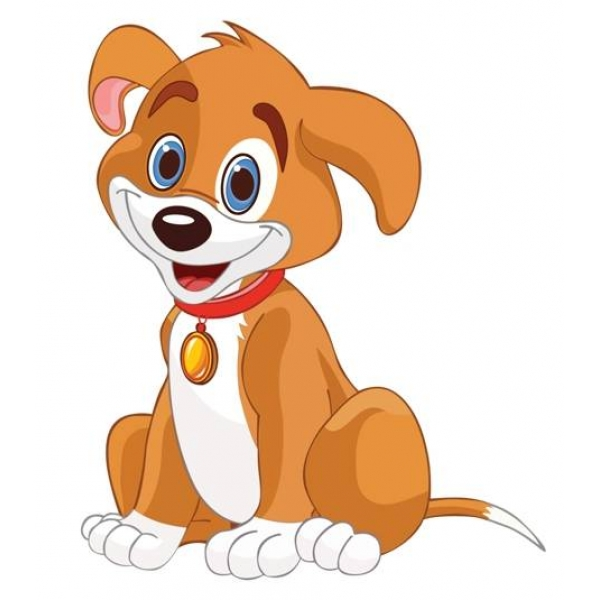 Дразнишь — она  кусается, Смотришь  — уже ласкается. На цепи она сидит, Дом всегда сторожит.
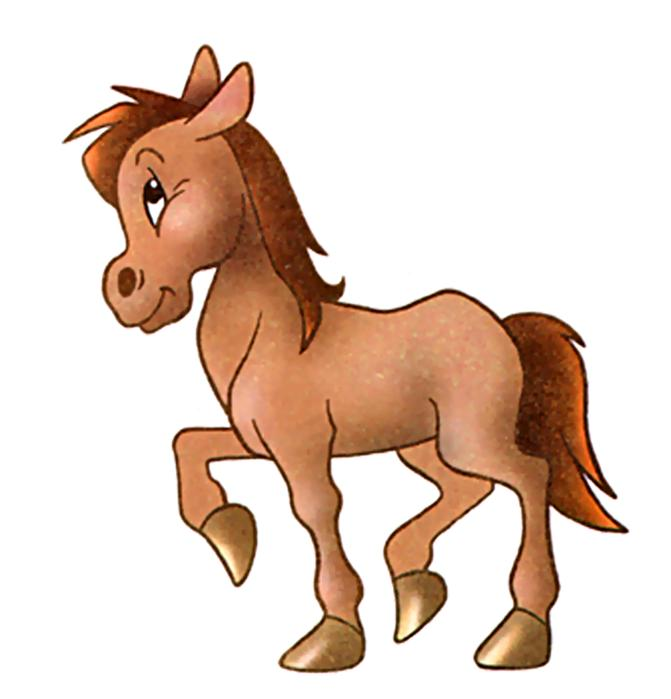 На ветру развивается грива,
Везет ношу свою терпеливо,
«Цок-цок-цок», скачет ровно и гладко,
В серых яблоках наша …
ИГРА
Кто лишний
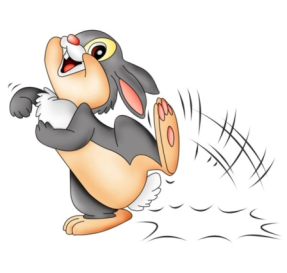 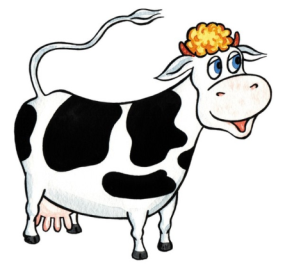 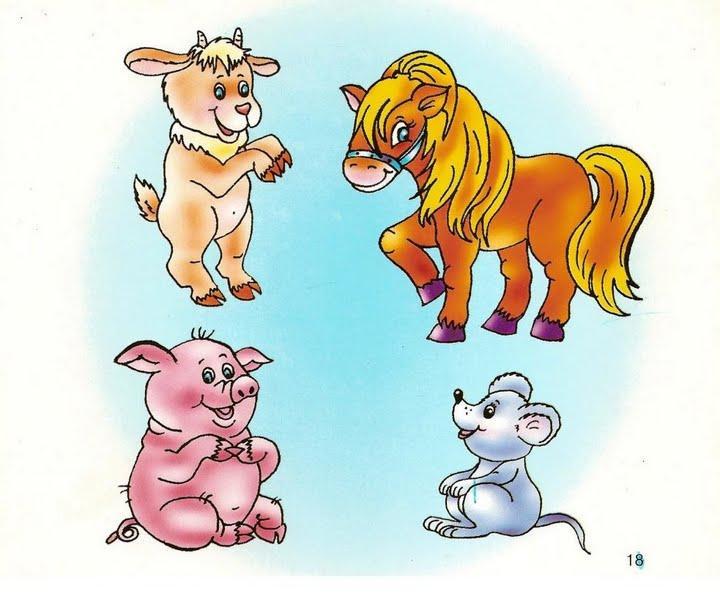 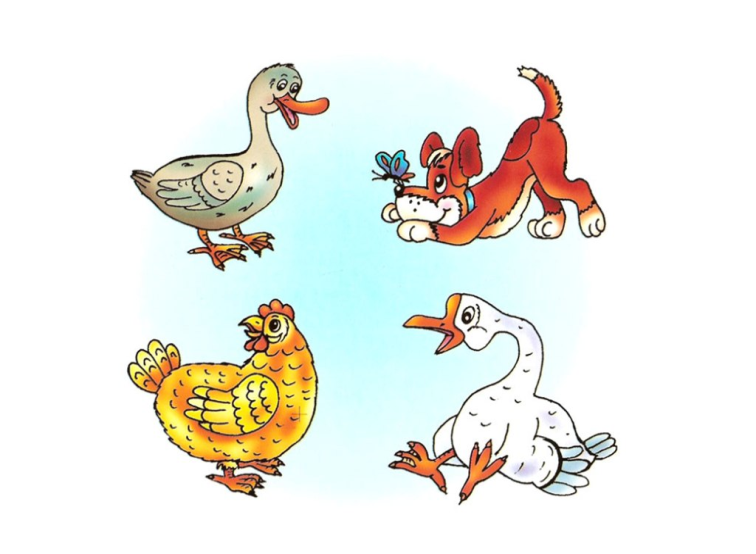